August 2022
CR for PAR low latency verification
Date: 2022-08-16
1
Yousi Lin, Huawei
August 2022
CID 10890
2
Yousi Lin, Huawei
August 2022
PAR
Doc: 11-18-1231-06-802.11 EHT Proposed PAR [1]
Capable of supporting a maximum throughput of at least 30 Gbps, as measured at the MAC data service access point (SAP), with carrier frequency operation between 1 and 7.250 GHz while ensuring backward compatibility and coexistence with legacy IEEE Std. 802.11 compliant devices operating in the 2.4 GHz, 5 GHz, and 6 GHz bands
At least one mode of operation capable of improved worst case latency and jitter.

Please also refer to https://www.ieee802.org/11/PARs/P802_11be_PAR_Detail.pdf for the details of 11be PAR.
3
Yousi Lin, Huawei
August 2022
Latency verification
It needs verifying to see whether there is an improvement in the delay of the data delivery 
The delay is defined as the duration from the time when data is passed to the STA’s MAC layer for transmission, till the reception of its expected immediate response at the STA’s MAC layer.
Multi-Link operation is considered as one of the most important features in 11be 
The latency verification will be done using Multi-Link operation to see how much latency gain can be achieved.
4
Yousi Lin, Huawei
August 2022
Simulation Setup Parameters
The topology is based on a residential scenario from the 11ax simulation scenarios document [2].
2 floors, 3m height on each floor. 2 x 10 apartments on each floor. Apartment size:10m x 10m x 3m. 1/3 of apartments will be using the same channel.
In this simulation, 5 BSSs using the same channel are analyzed with 2 to 4 STAs in each BSS. 
In MLO, each BSS has one AP MLD and 4 non-AP MLDs.
AP is at the center of the BSS. STA is randomly placed in the BSS.
5
Yousi Lin, Huawei
[Speaker Notes: 需要杨老师确认1/3 BSS在同一信道是否可行]
August 2022
Simulation Case 1
Compare the latency performance for 11ax and 11be in DL/UL SU and DL/UL OFDMA




11ax with single link of 160MHz v.s. 11be with two links of 80MHz
In this case, 5 BSSs are using the same channel, each BSS has 1 AP or AP MLD in it. In 11ax, each AP has 4 associated STAs. In 11be, each AP MLD has 4 associated non-AP MLDs.
6
Yousi Lin, Huawei
August 2022
Delay performance comparison under DL SU
Vary the traffic rate to see the delay performance and timeout rate changings.
Traffic rate is the packet generation rate for all links at the transmitter.
The delay performance for 11be using 80MHz achieves 44% gain compared with 11ax using 160MHz on average.
The timeout rate remains 0 when the traffic rate increases from 1 to 10 Mbps.
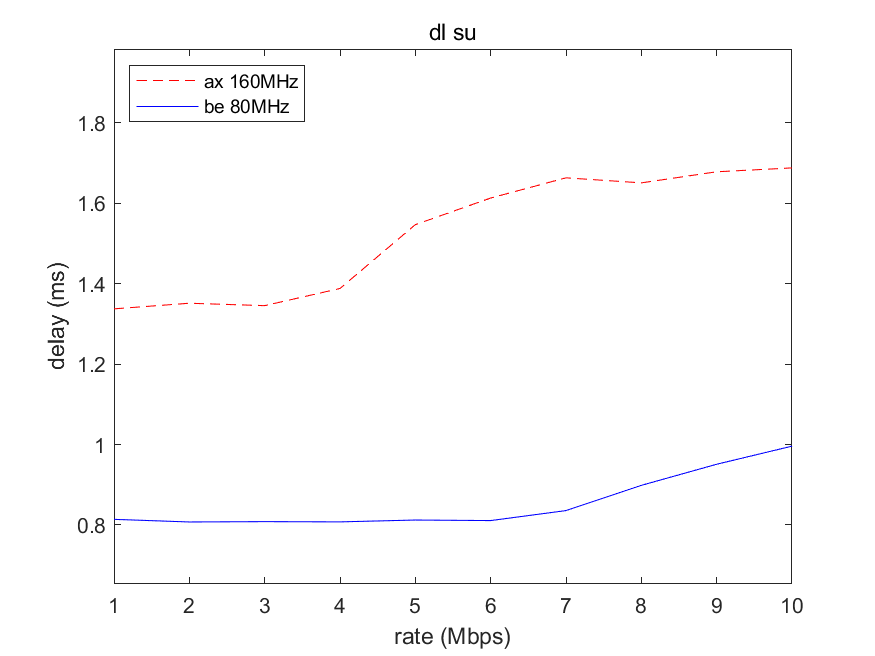 7
Yousi Lin, Huawei
[Speaker Notes: SU这部分我没写词，可以根据MU部分写，套进数据就可以，如果觉得不好解释，可以不show SU的结果]
August 2022
Delay performance comparison under UL SU
Vary the traffic rate to see the delay performance and timeout rate changings.
The delay performance for 11be using 80MHz achieves 47% gain compared with 11ax using 160MHz on average.
The timeout rate remains less than 1% when the traffic rate increases from 1 to 10 Mbps.
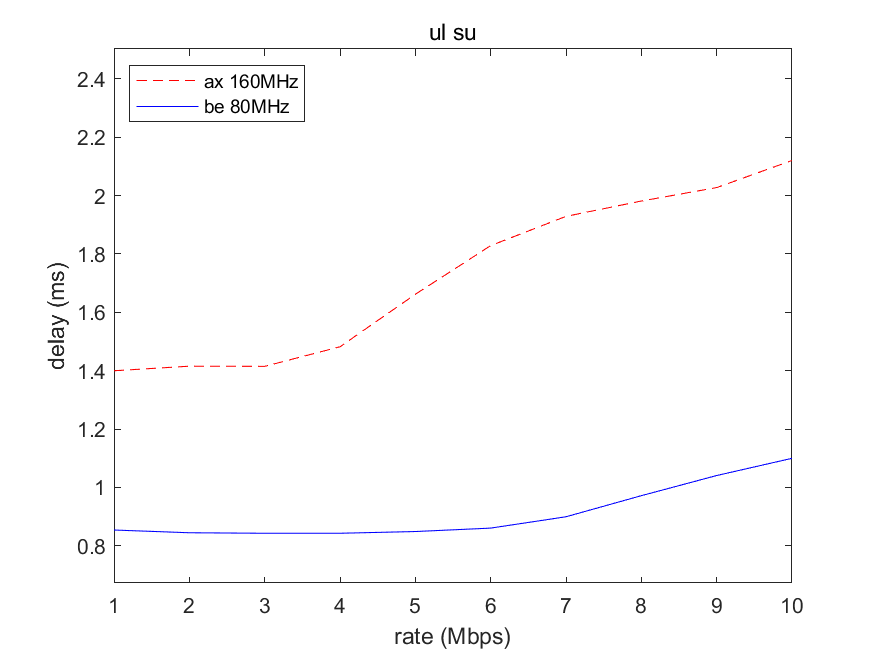 8
Yousi Lin, Huawei
August 2022
Delay performance comparison under DL OFDMA
Vary the traffic rate to see the delay performance and timeout rate changings.
The delay performance for 11be using 80MHz achieves 27% gain compared with 11ax using 160MHz on average.
The timeout rate remains 0 when the traffic rate increases from 1 to 10 Mbps.
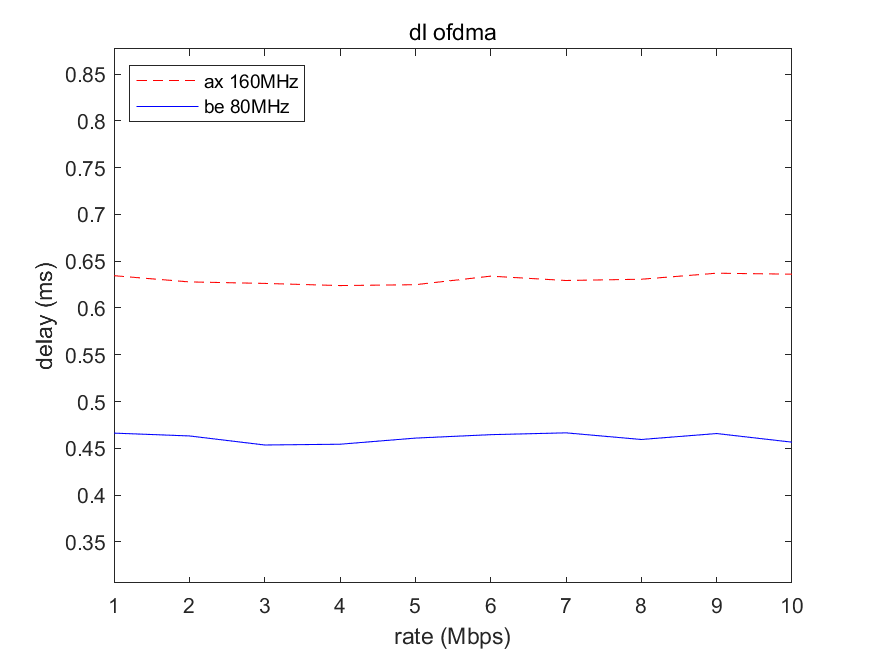 9
Yousi Lin, Huawei
August 2022
Delay performance comparison under UL OFDMA
Vary the traffic rate to see the delay performance and timeout rate changings.
The delay performance for 11be using 80MHz achieves 17% gain compared with 11ax using 160MHz on average.
The timeout rate remains 0 when the traffic rate increases from 1 to 10 Mbps.
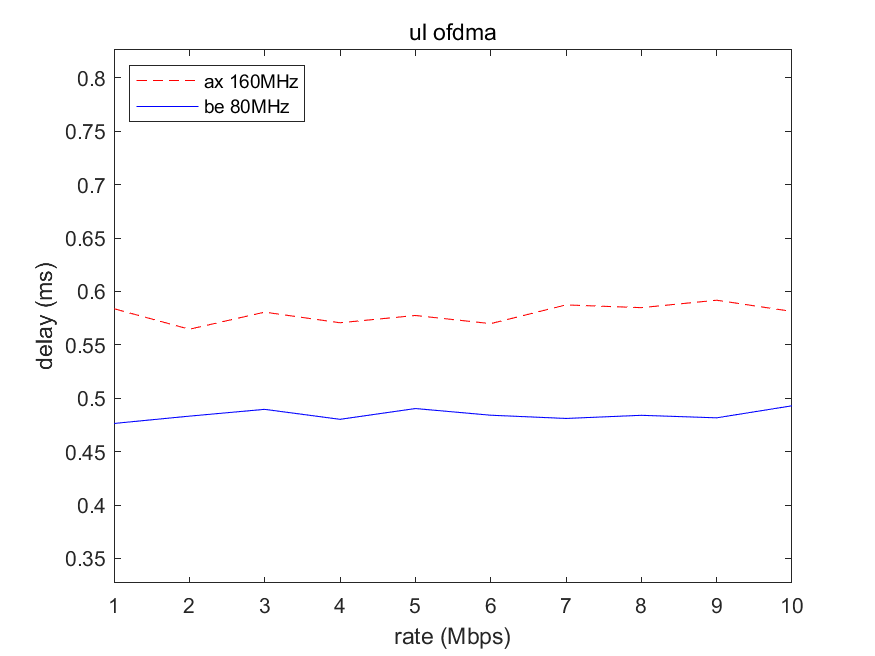 10
Yousi Lin, Huawei
August 2022
Simulation Case 2
Compare the latency performance for 11ax and 11be in in DL/UL SU and DL/UL OFDMA




In the two settings, the bandwidth in 11be is doubled compared to 11ax. To compensate for this, we set other parameters as follows:
5 BSSs are using the same channel, each BSS has 1 AP or AP MLD in it.
In 11ax, each AP has 2 associated STAs.
In 11be, each AP MLD has 4 associated non-AP MLDs.
Other simulation parameters are the same as in Case 1.
Setting 1
Setting 2
11
Yousi Lin, Huawei
August 2022
Delay performance comparison under DL SU
Vary the traffic rate to see the delay performance and timeout rate changings.
The delay performance for 11be using 80MHz achieves 3% gain compared with 11ax using 80MHz on average.
The delay performance for 11be using 160MHz achieves 3% gain compared with 11ax using 160MHz on average.
The timeout rate remains 0 when the traffic rate increases from 1 to 10 Mbps.
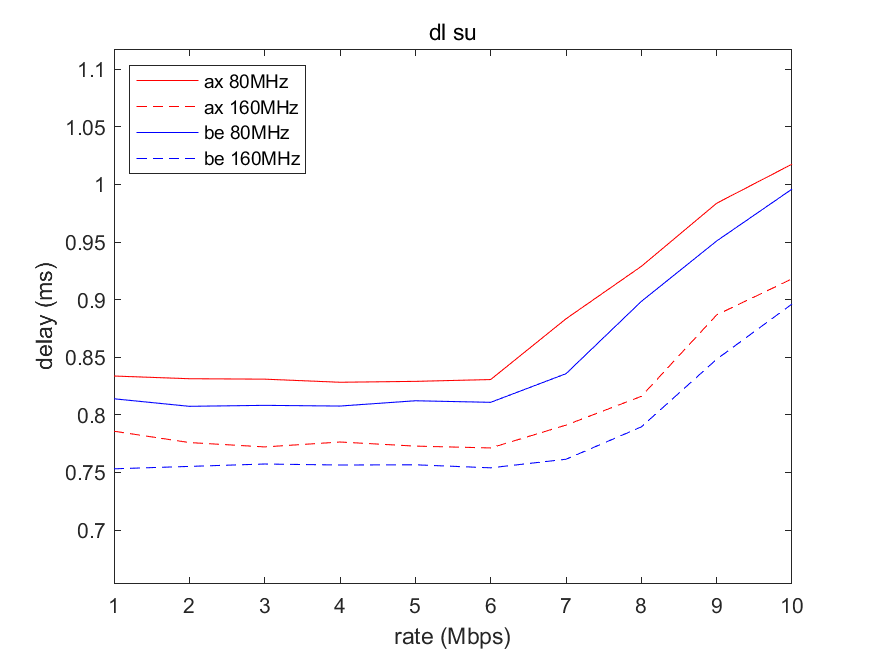 12
Yousi Lin, Huawei
[Speaker Notes: SU这部分我没写词，可以根据MU部分写，套进数据就可以，如果觉得不好解释，可以不show SU的结果]
August 2022
Delay performance comparison under UL SU
Vary the traffic rate to see the delay performance and timeout rate changings.
The delay performance for 11be using 80MHz achieves 11% gain compared with 11ax using 80MHz on average.
The delay performance for 11be using 160MHz achieves 12% gain compared with 11ax using 160MHz on average.
The timeout rate remains less than 1% when the traffic rate increases from 1 to 10 Mbps.
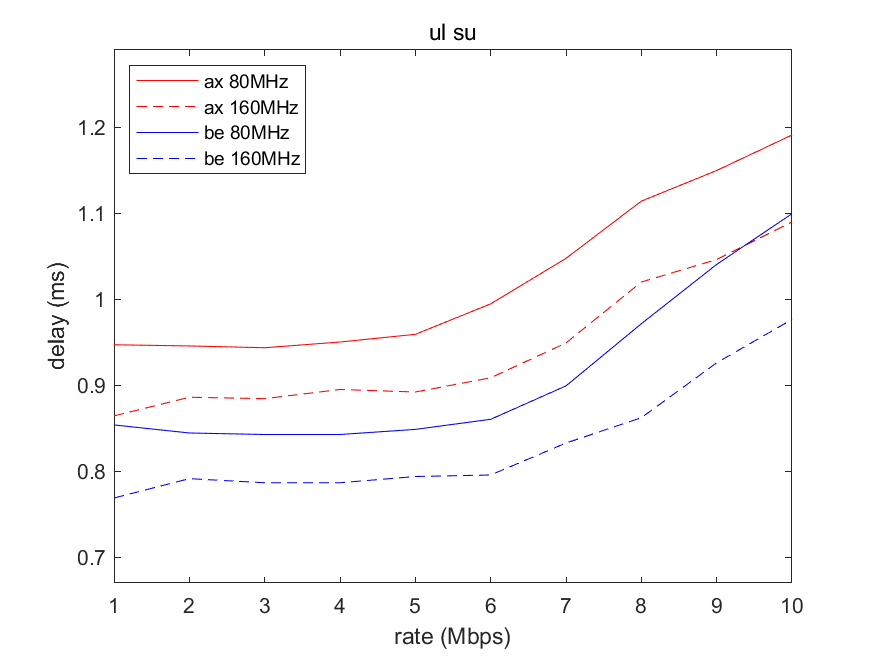 13
Yousi Lin, Huawei
August 2022
Delay performance comparison under DL OFDMA
Vary the traffic rate to see the delay performance and timeout rate changings.
The delay performance for 11be using 80MHz achieves 28% gain compared with 11ax using 80MHz on average.
The delay performance for 11be using 160MHz achieves 29% gain compared with 11ax using 160MHz on average.
The timeout rate remains 0 when the traffic rate increases from 1 to 10 Mbps.
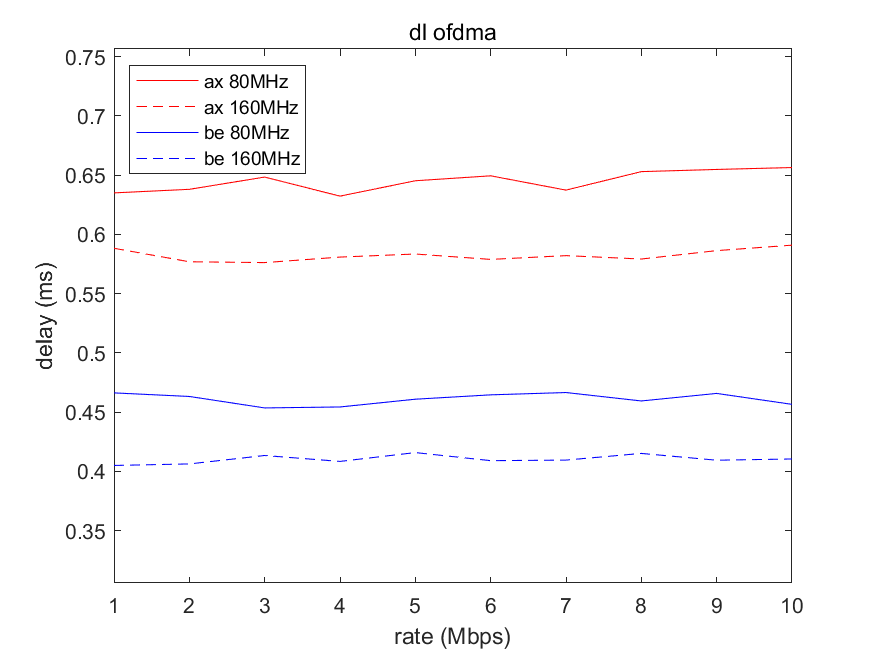 14
Yousi Lin, Huawei
August 2022
Delay performance comparison under UL OFDMA
Vary the traffic rate to see the delay performance and timeout rate changings.
The delay performance for 11be using 80MHz achieves 20% gain compared with 11ax using 80MHz on average.
The delay performance for 11be using 160MHz achieves 21% gain compared with 11ax using 160MHz on average.
The timeout rate remains 0 when the traffic rate increases from 1 to 10 Mbps.
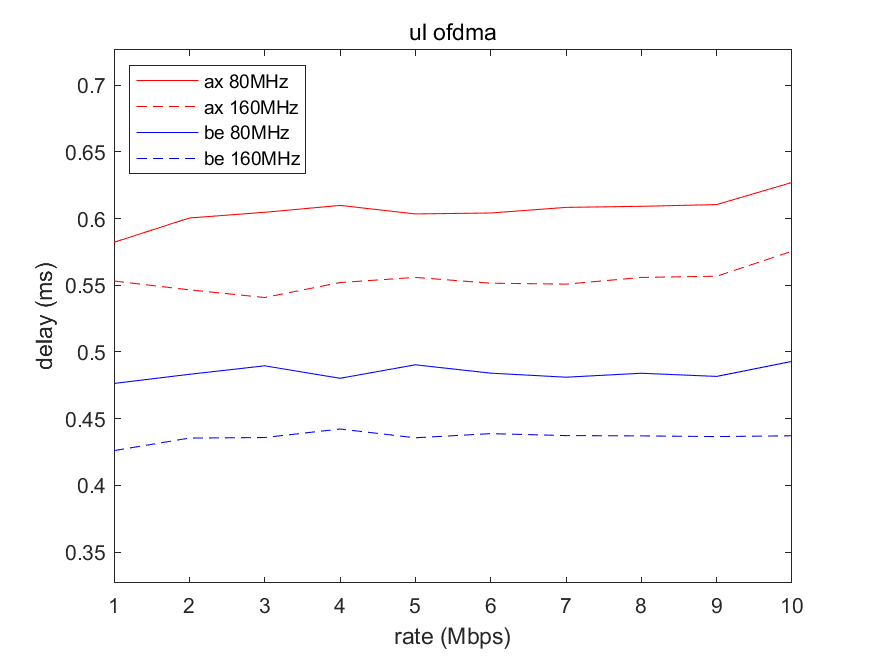 15
Yousi Lin, Huawei
August 2022
Summary
The contribution provides simulation results to show how much delay improvement can be achieved by applying Multi-Link operation. 
In Case 1, simulations on 11ax and 11be use the same bandwidth resource and the same number of STAs (non-AP MLDs in 11be), showing that the delay of 11be is reduced around 32% compared to the delay of 11ax.
In Case 2, the bandwidth resource used in simulations of 11be is twice the bandwidth used in simulations of 11ax, hence the number of STAs in 11ax simulations is reduced to half of the number of non-AP MLDs in 11be simulations, to compensate for the difference in bandwidth resources. In this case, the delay of 11be is reduced around 19% compared to the delay of 11ax.
16
Yousi Lin, Huawei
August 2022
References
11-18-1231-06-802.11 EHT Proposed PAR
11-14-0980-16-00ax-simulation-scenarios.docx
17
Yousi Lin, Huawei